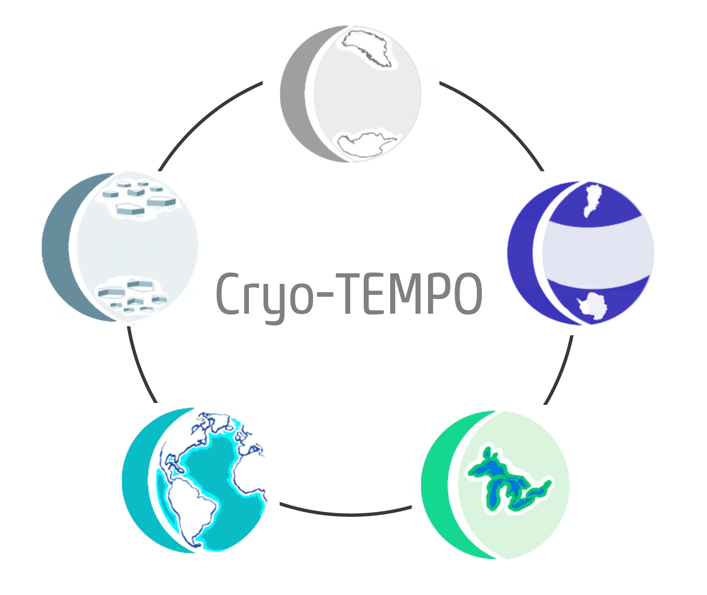 Land Ice Uncertainty Results
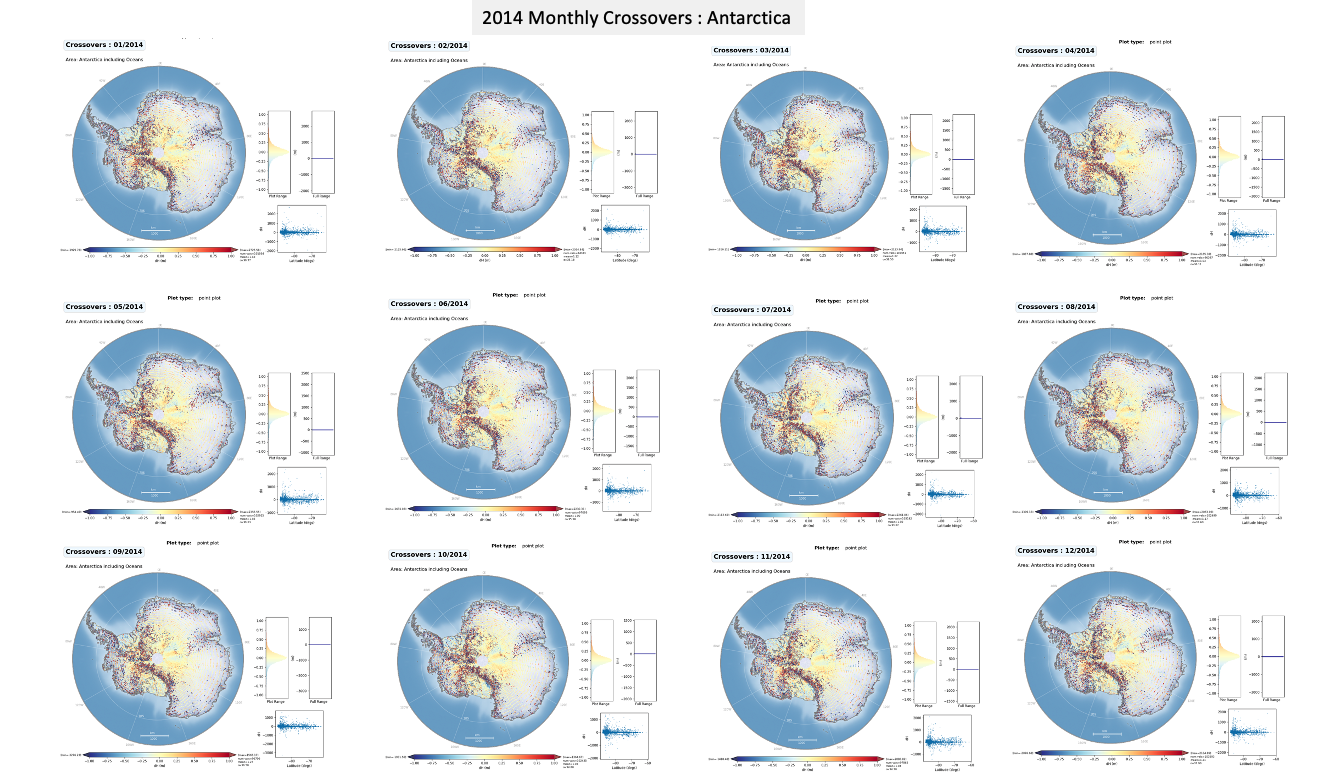 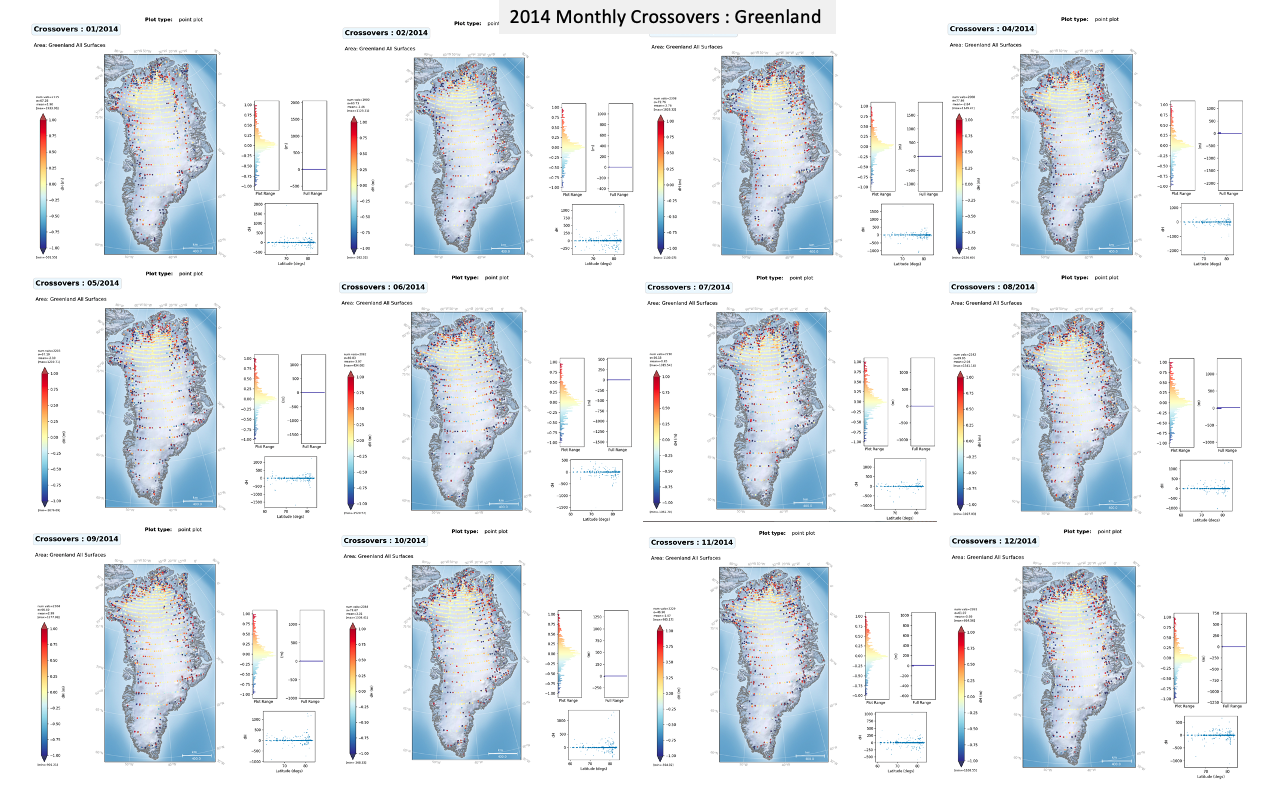 Cryo-TEMPO Uncertainty : Combined monthly crossovers for 2014
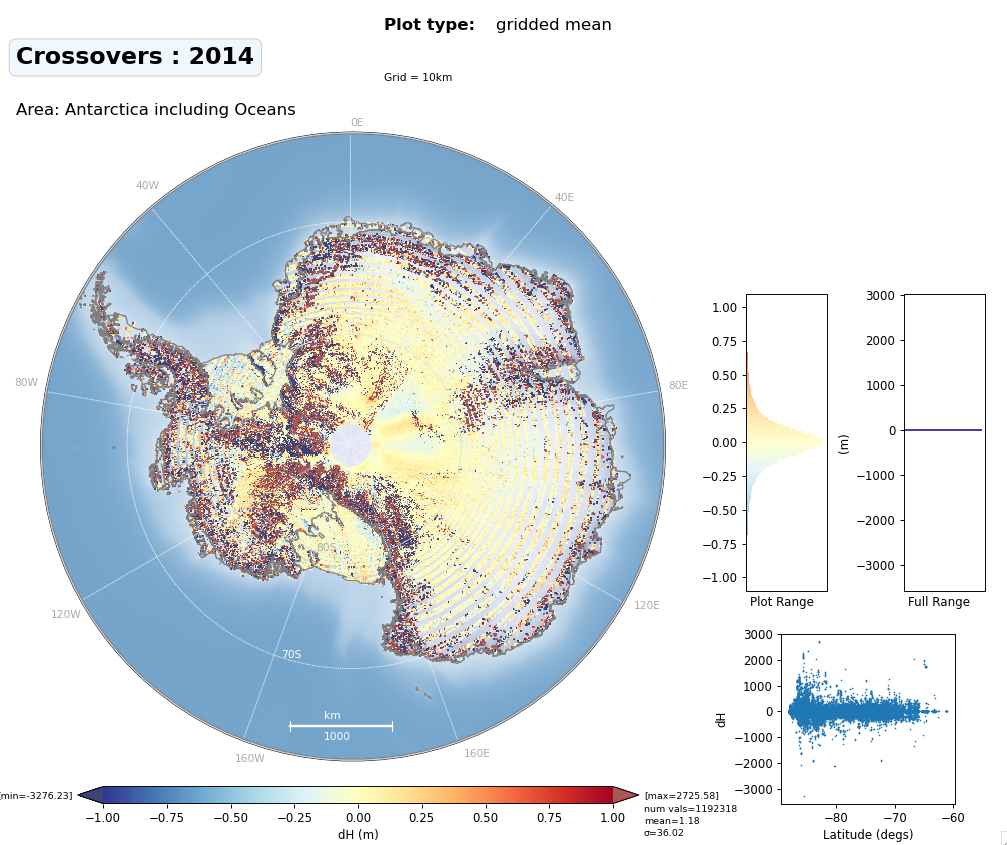 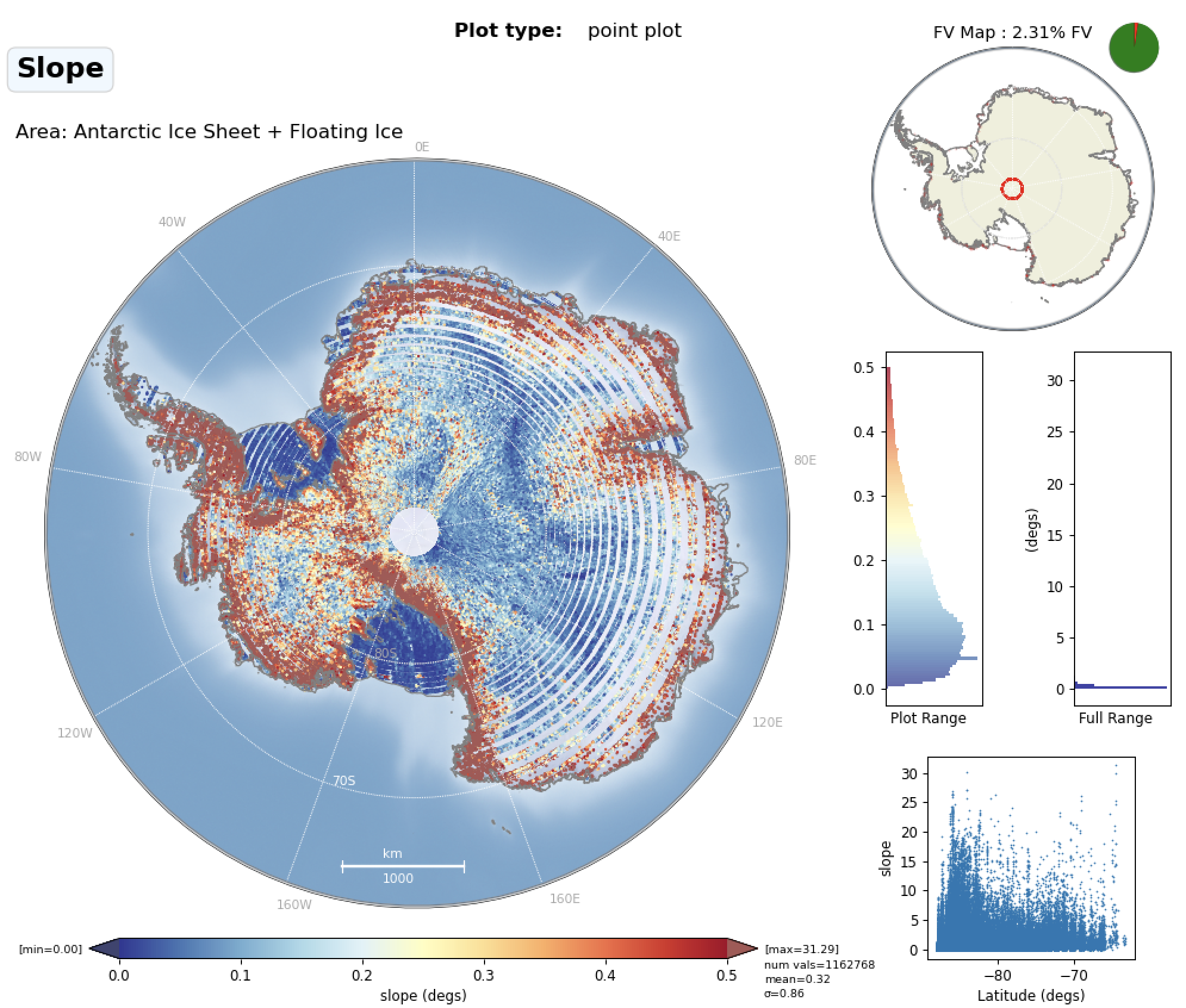 Cryo-TEMPO Uncertainty : Combined monthly crossovers for 2014
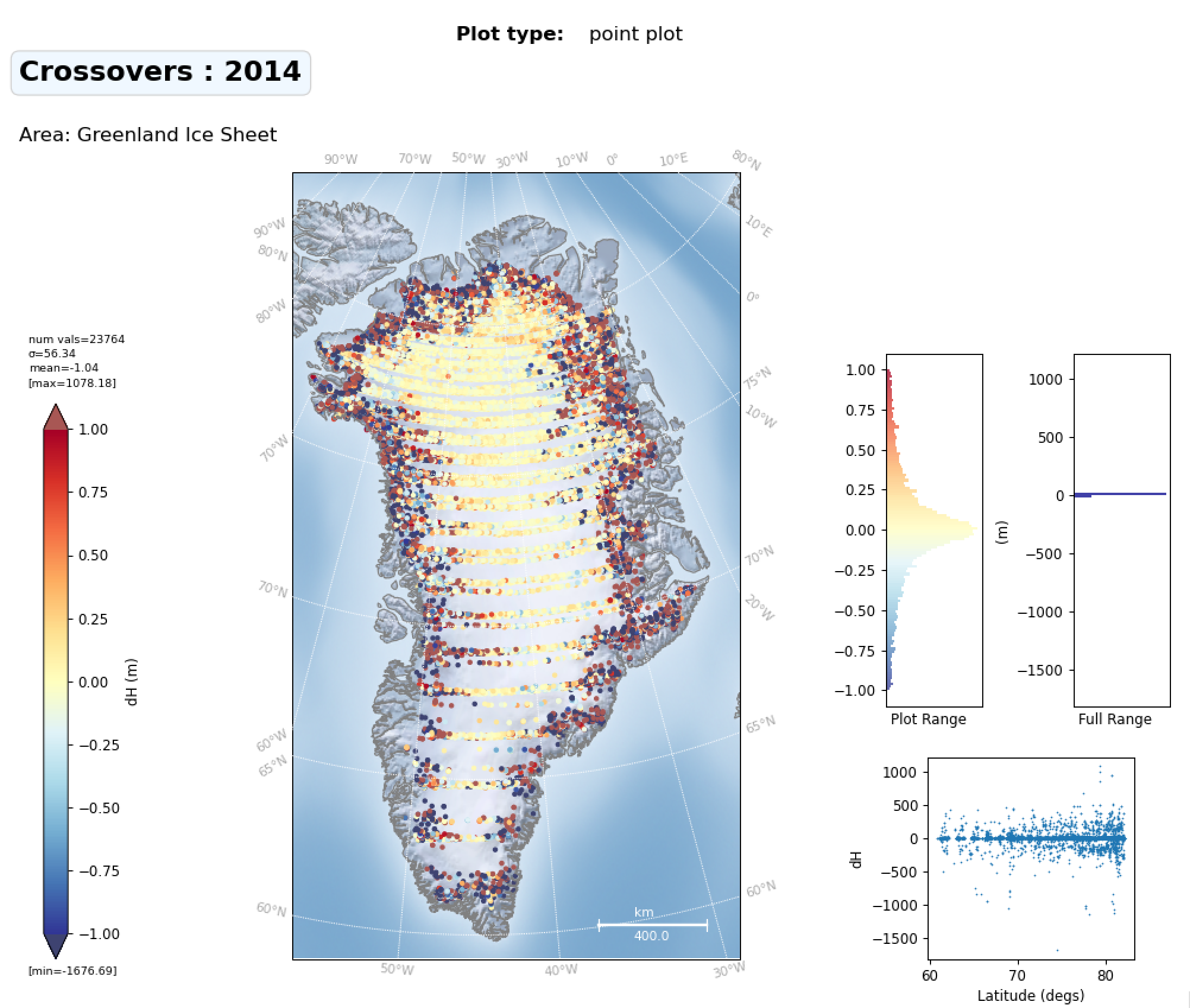 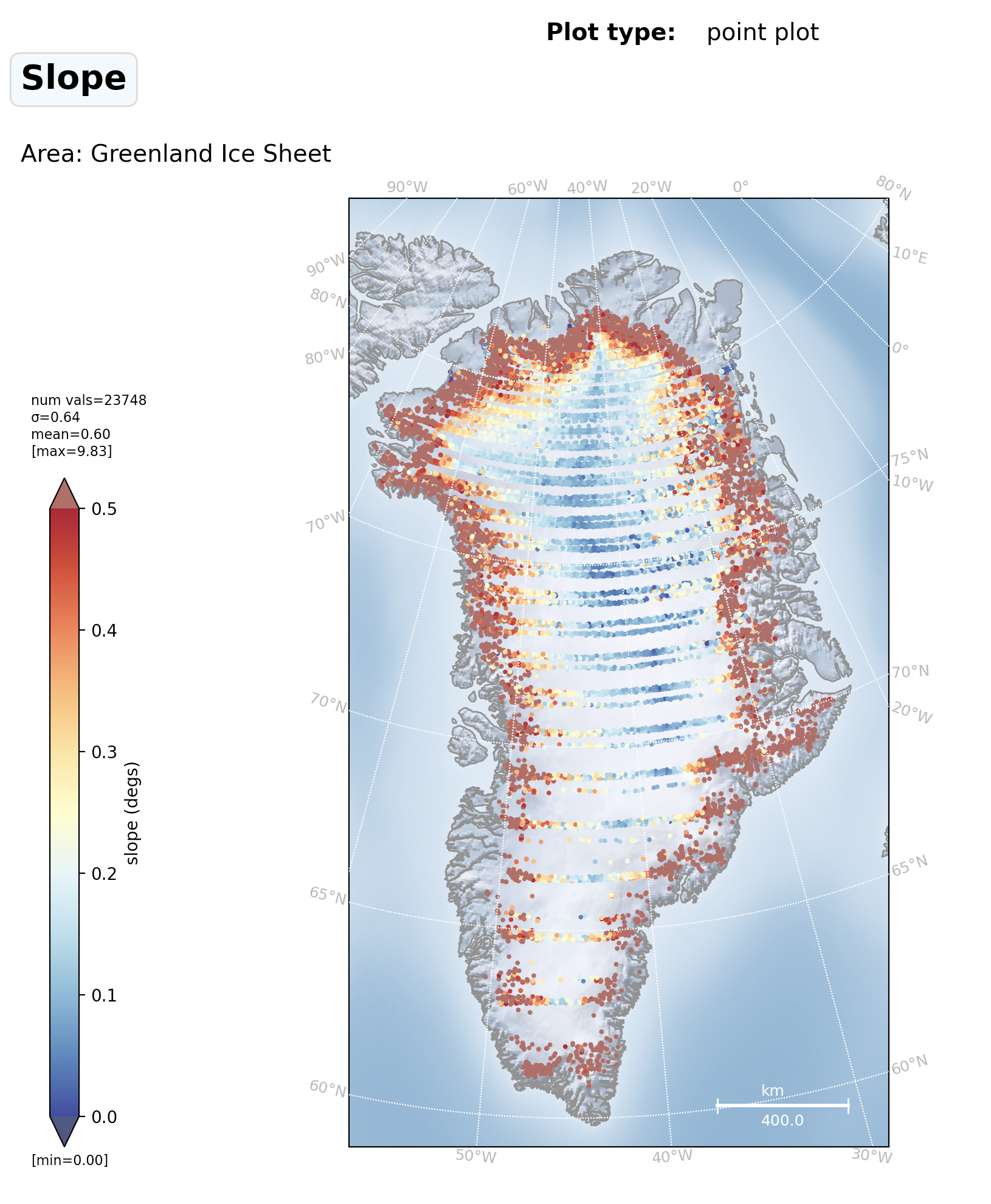 Final uncertainty maps calculated using standard deviation of crossover dh in 100 slope bands
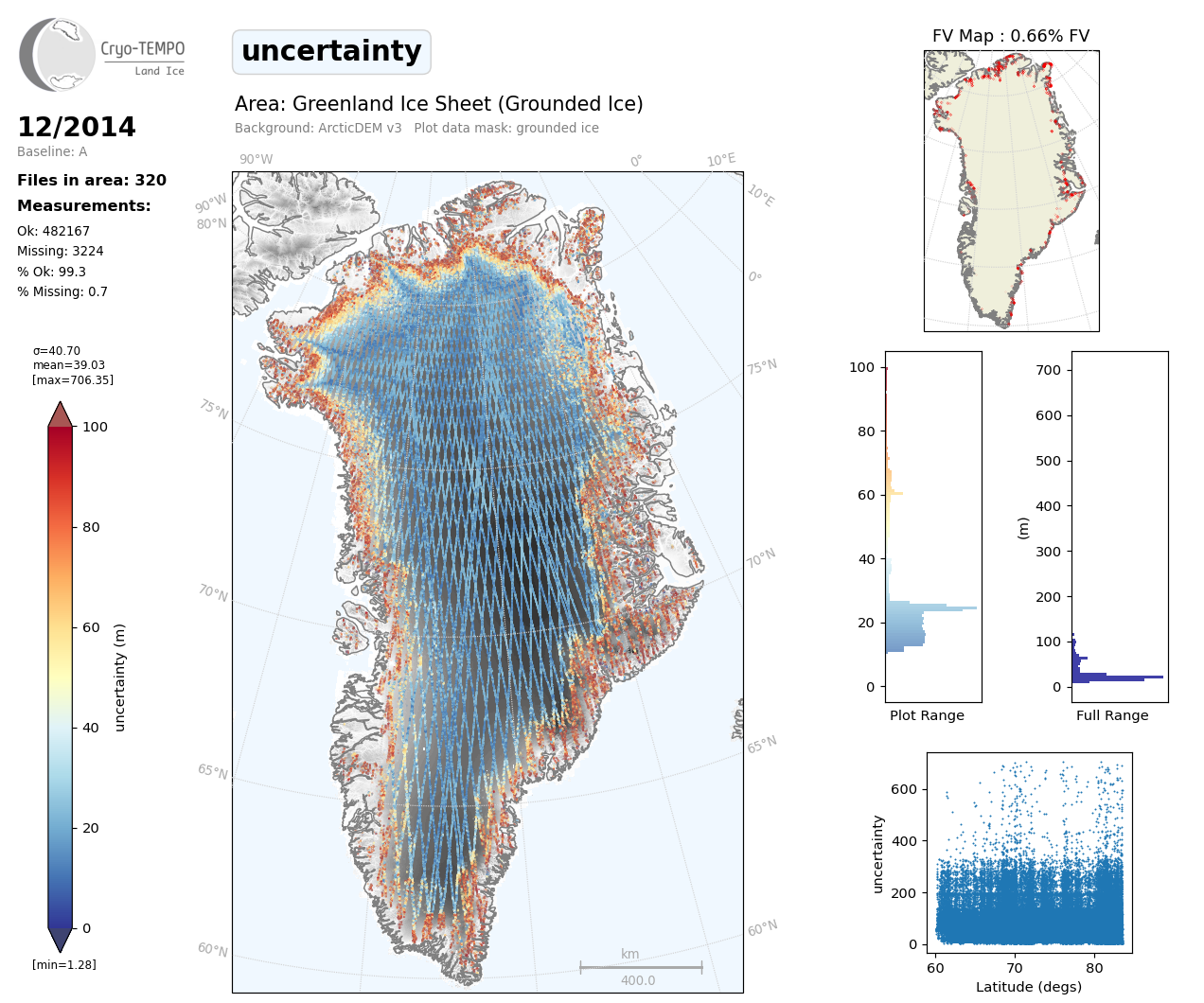 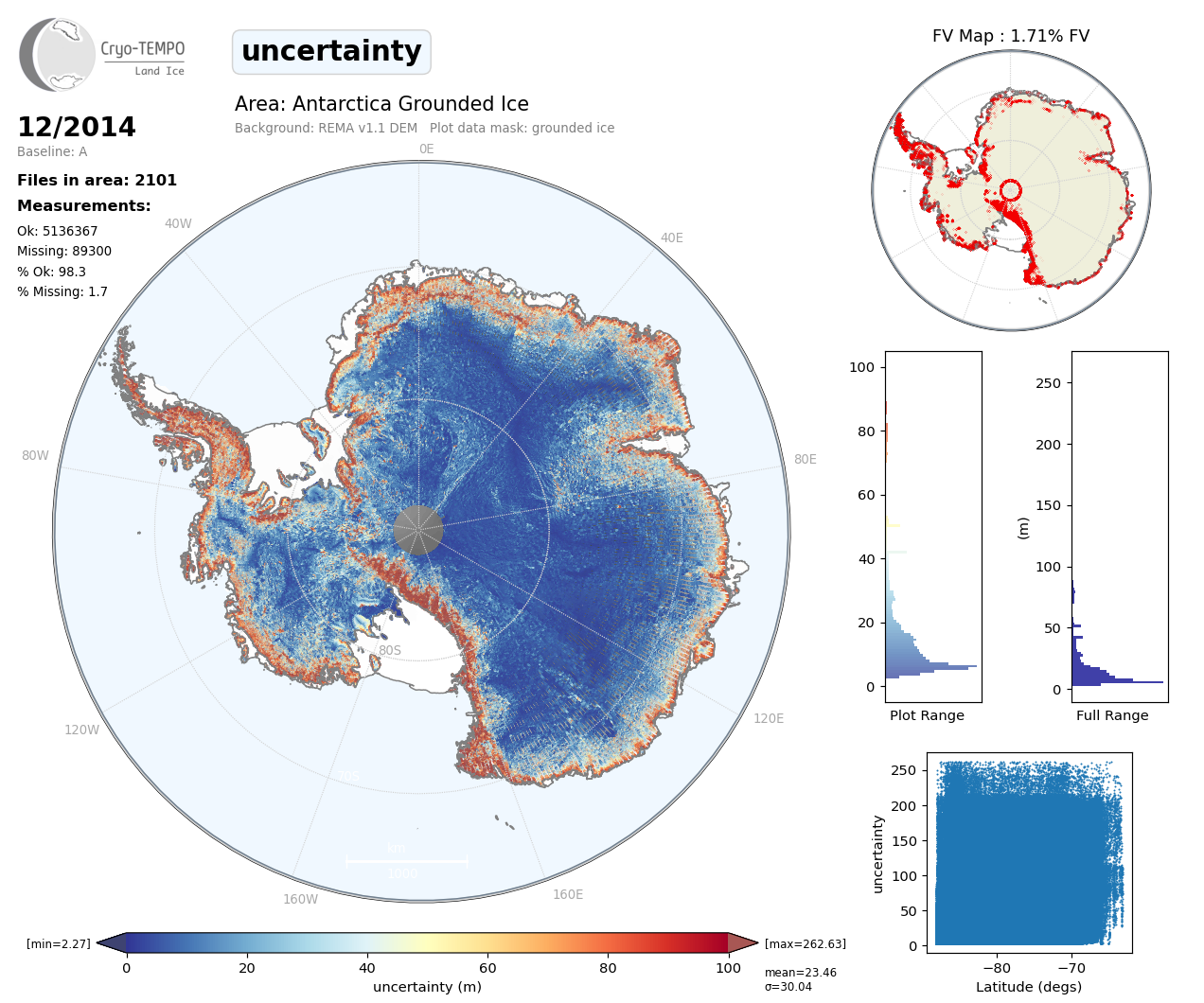 Antarctica : Mean Absolute Crossover dH from 2014
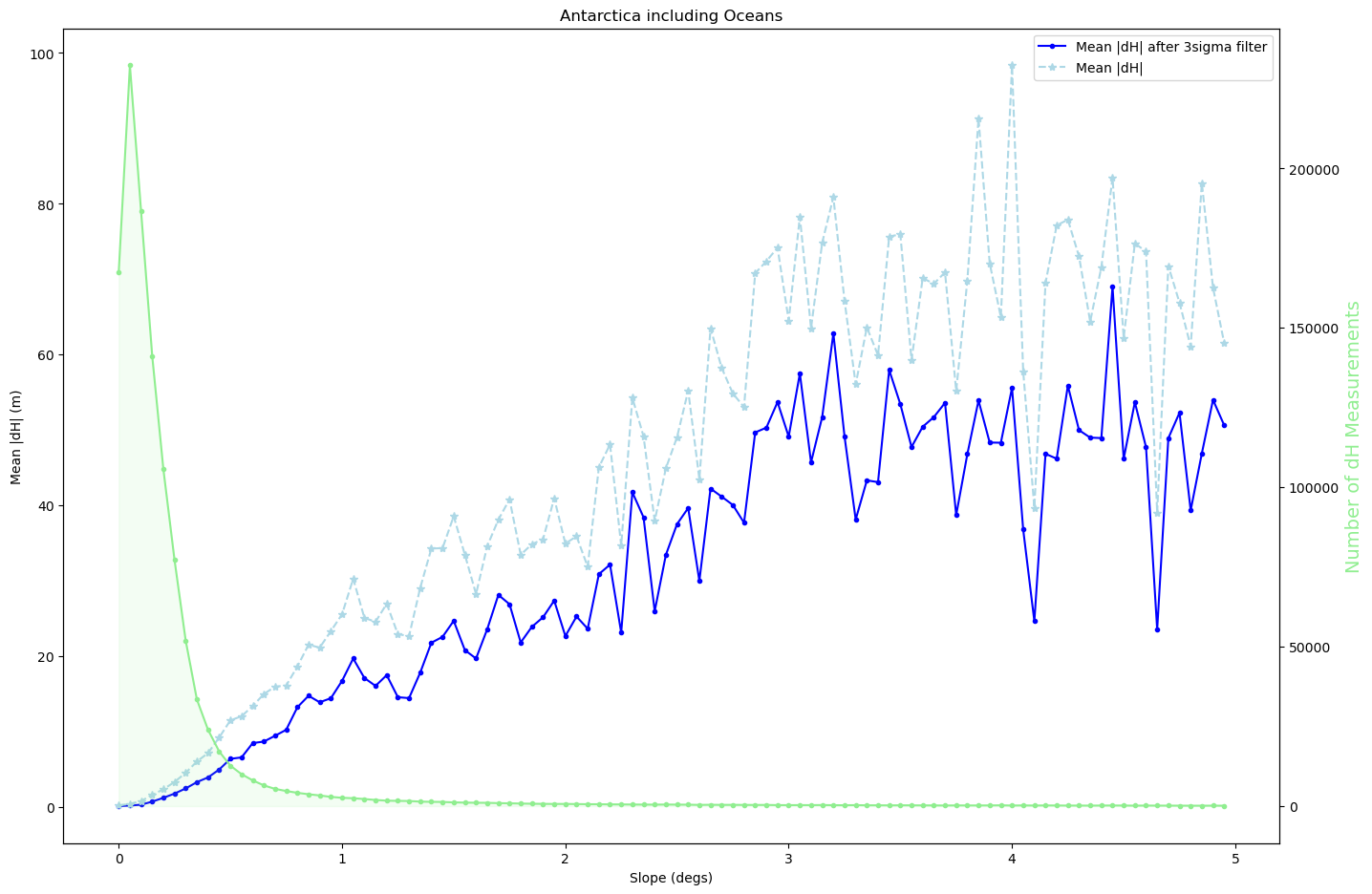 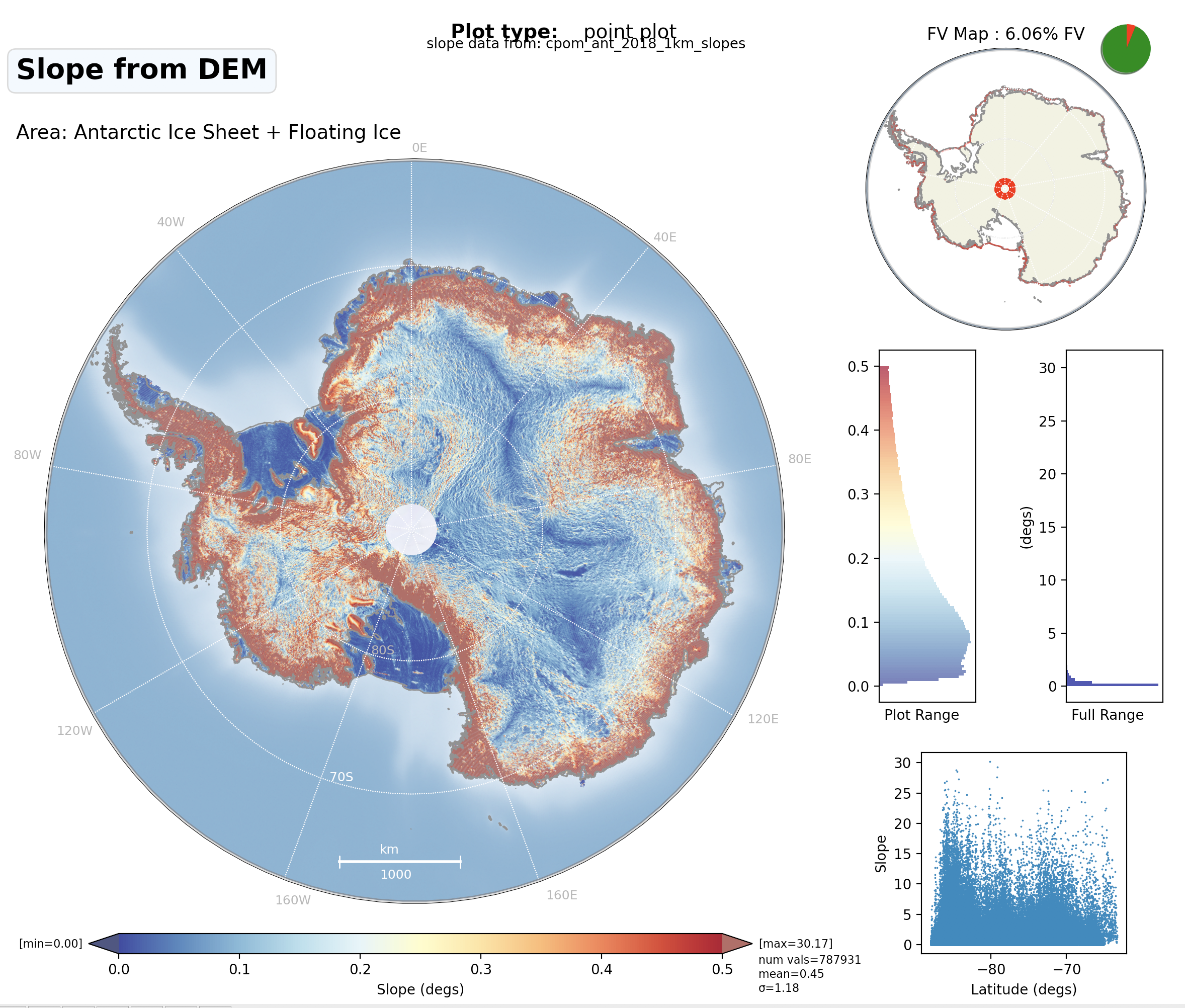 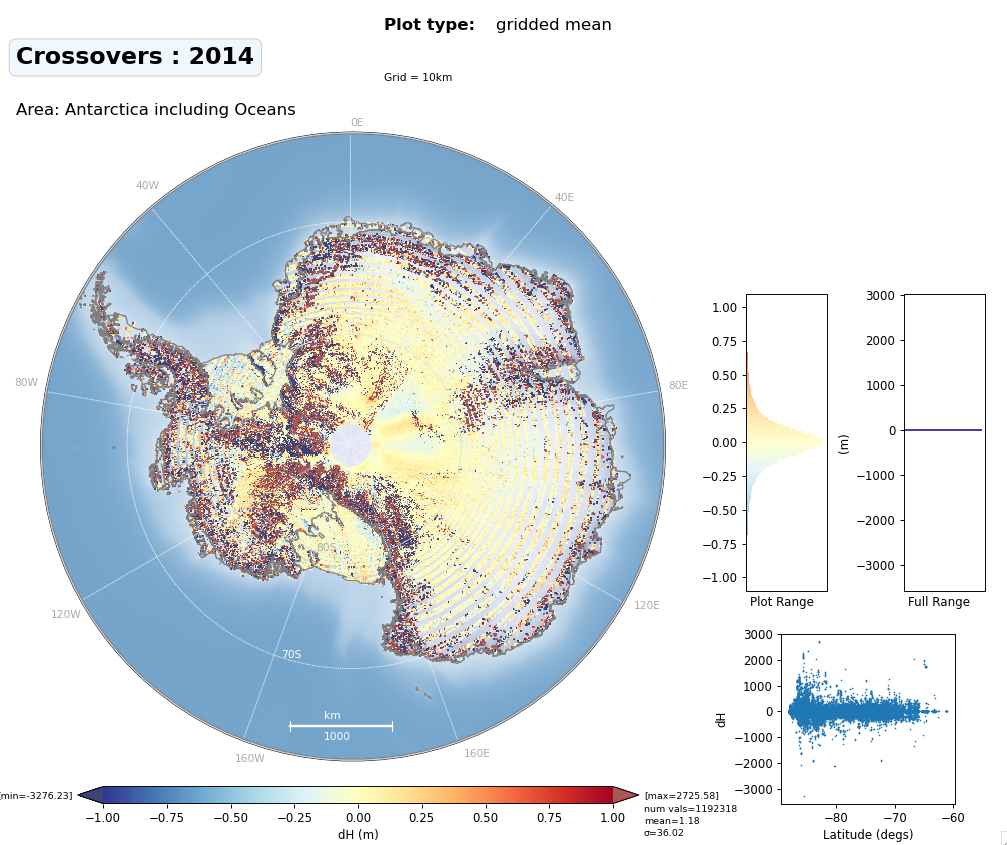 Antarctica: StDev of dH vs Slope Band (2014)
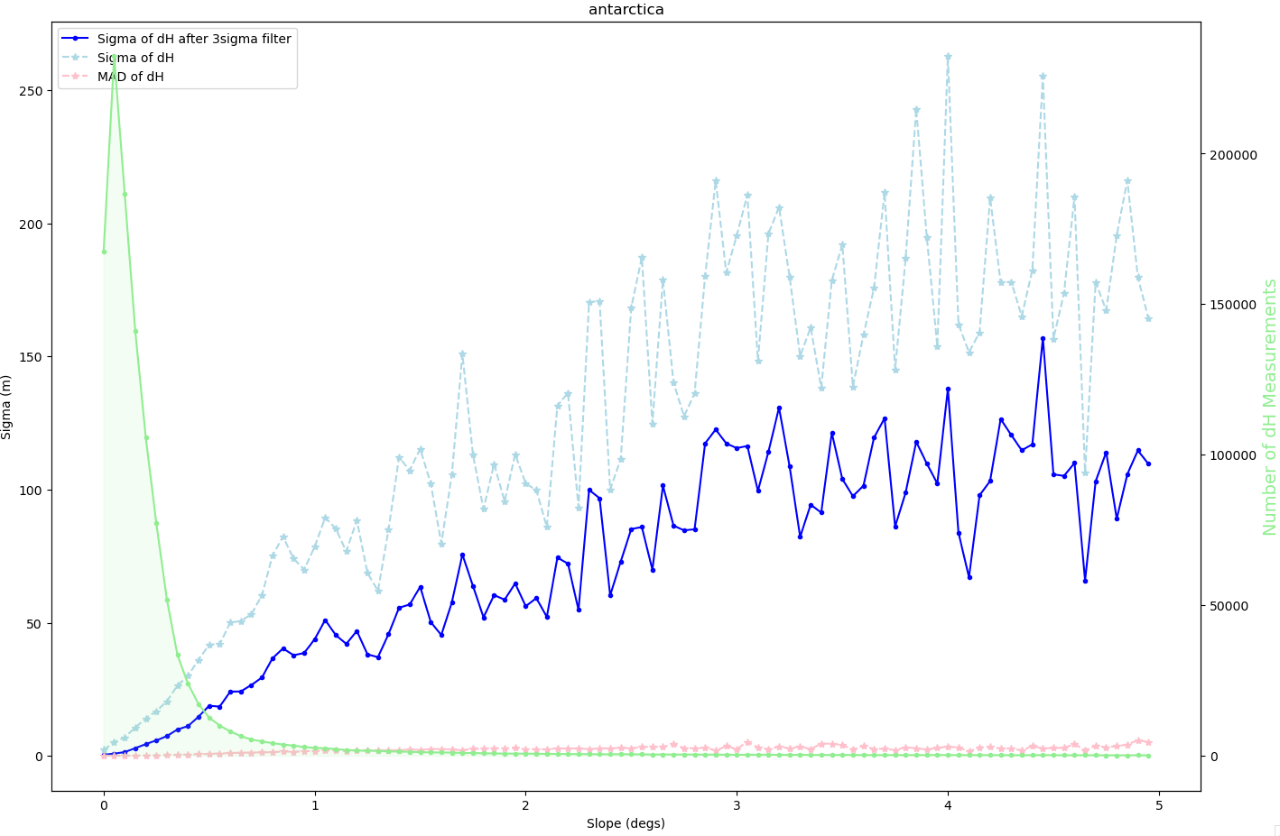 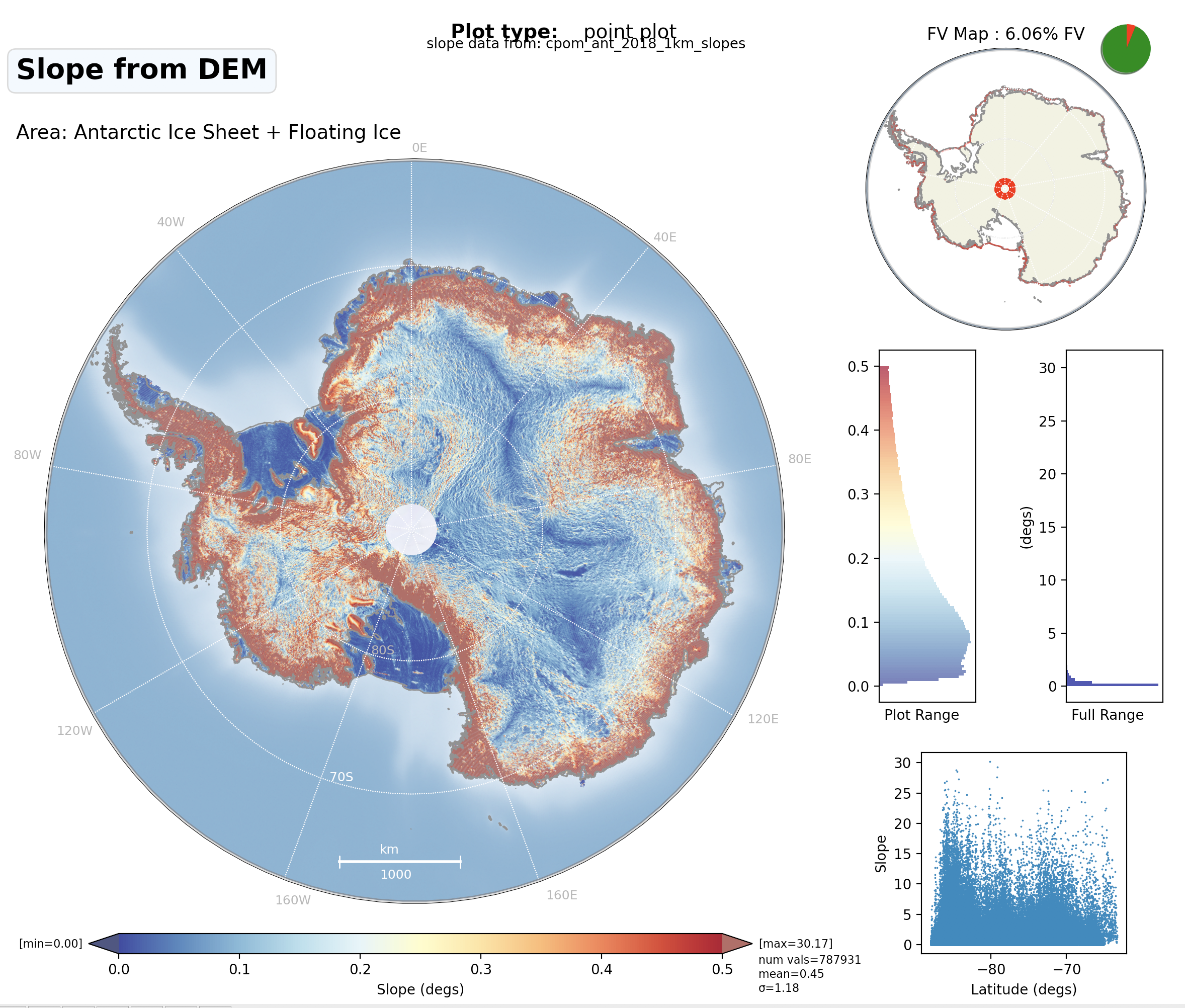 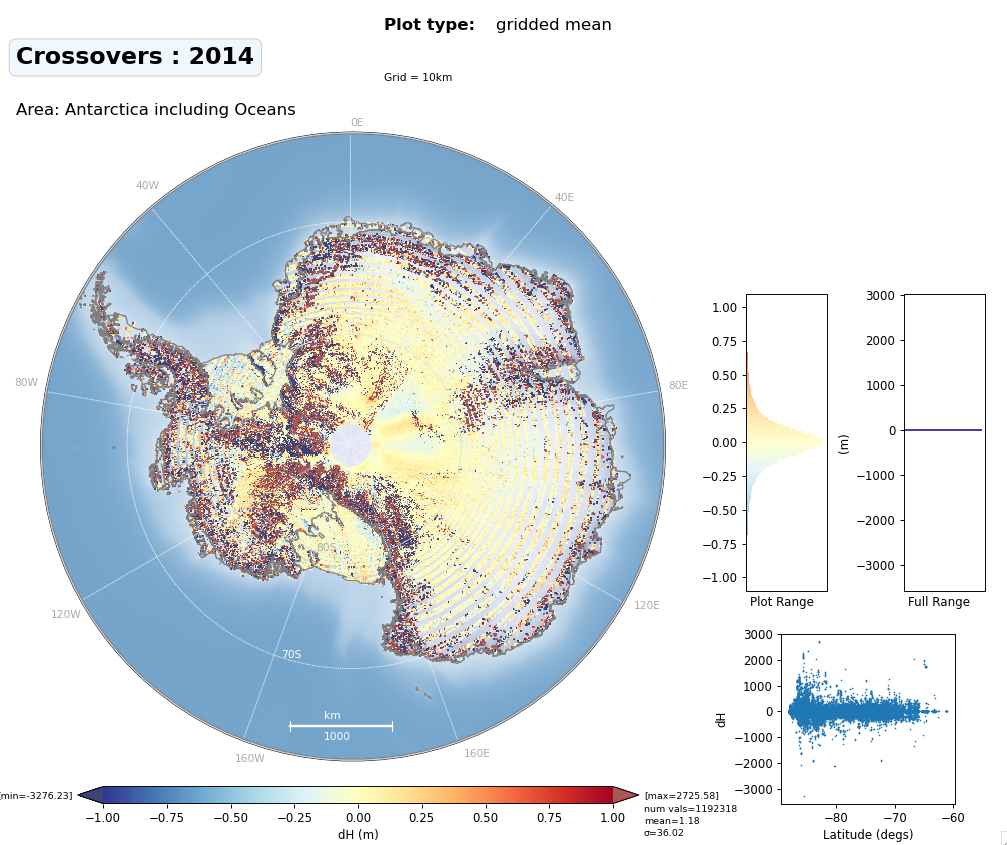 Antarctica: Median Absolute Deviation (MAD) of dH vs Slope Band (2014)
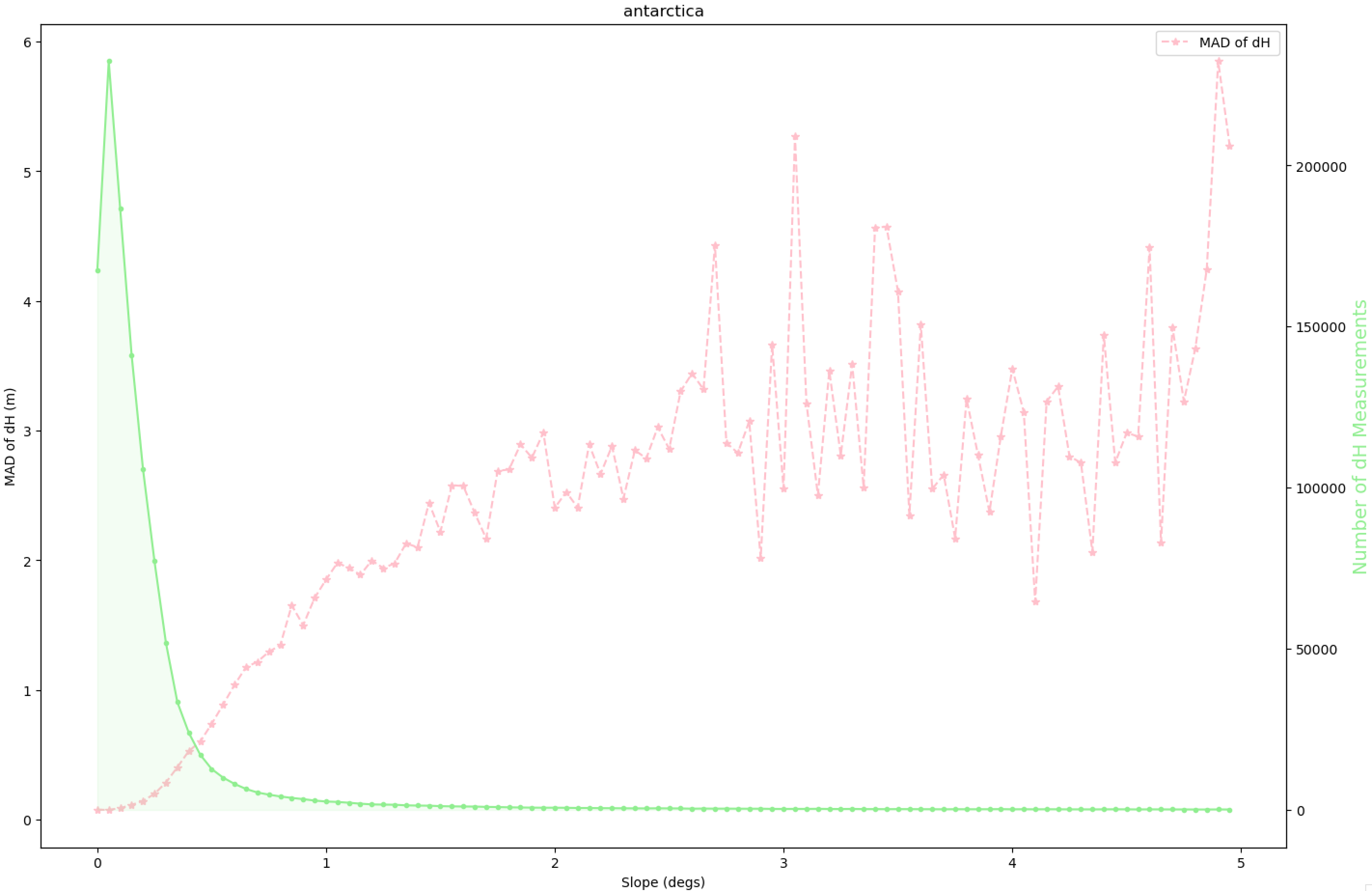 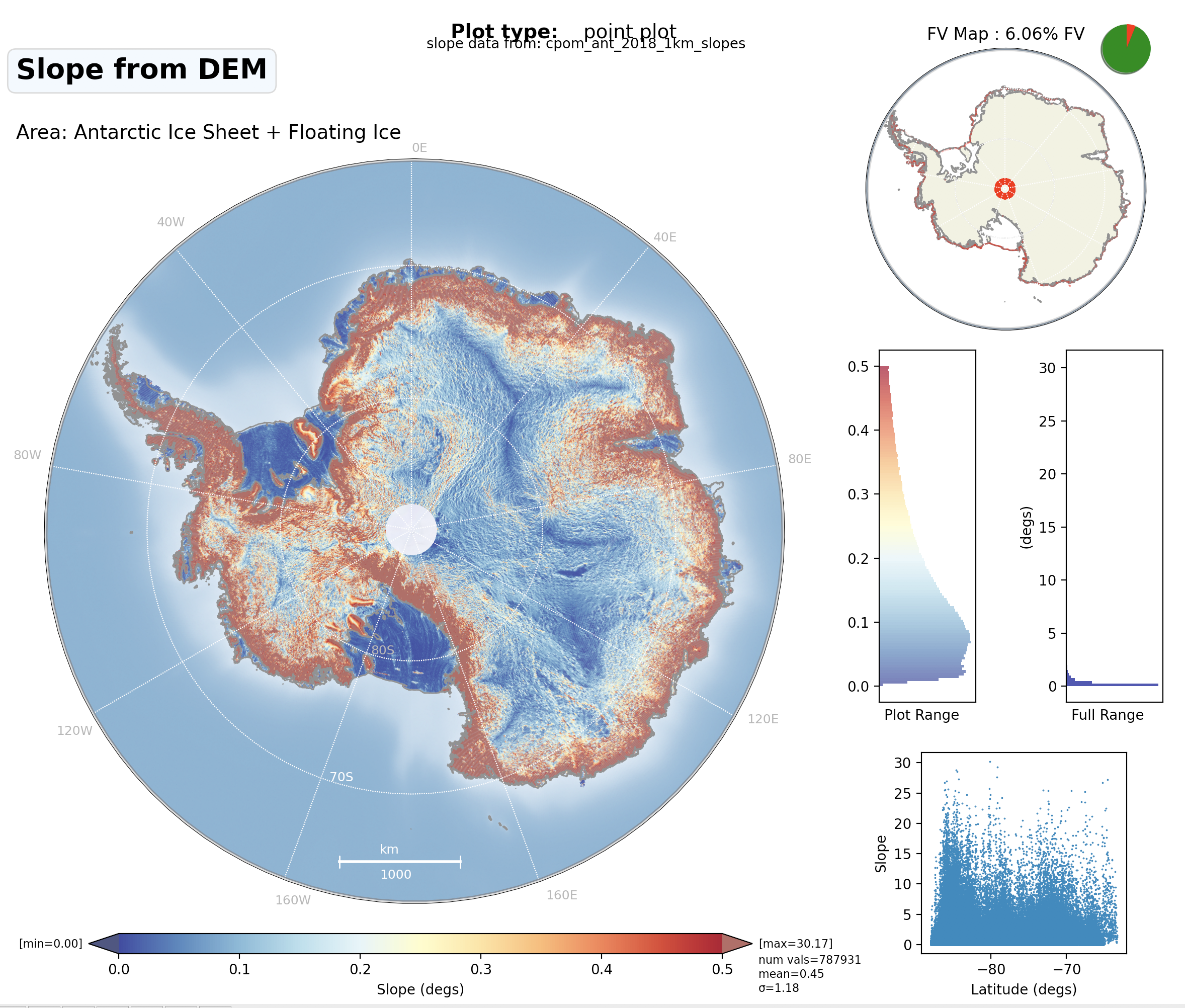 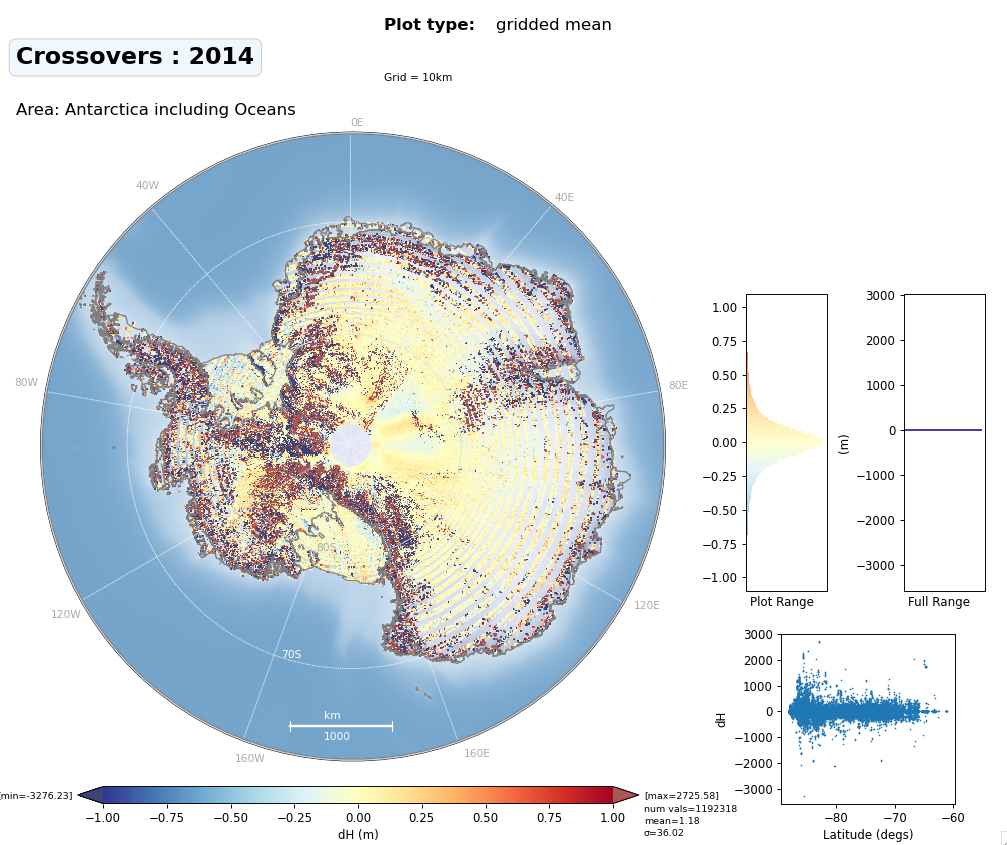 Greenland : Mean Absolute Crossover dH from 2014
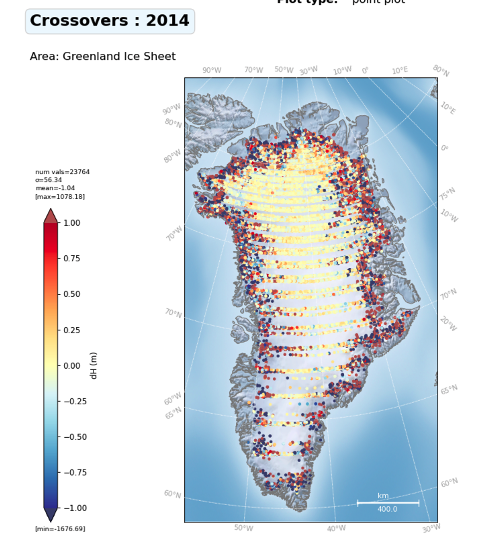 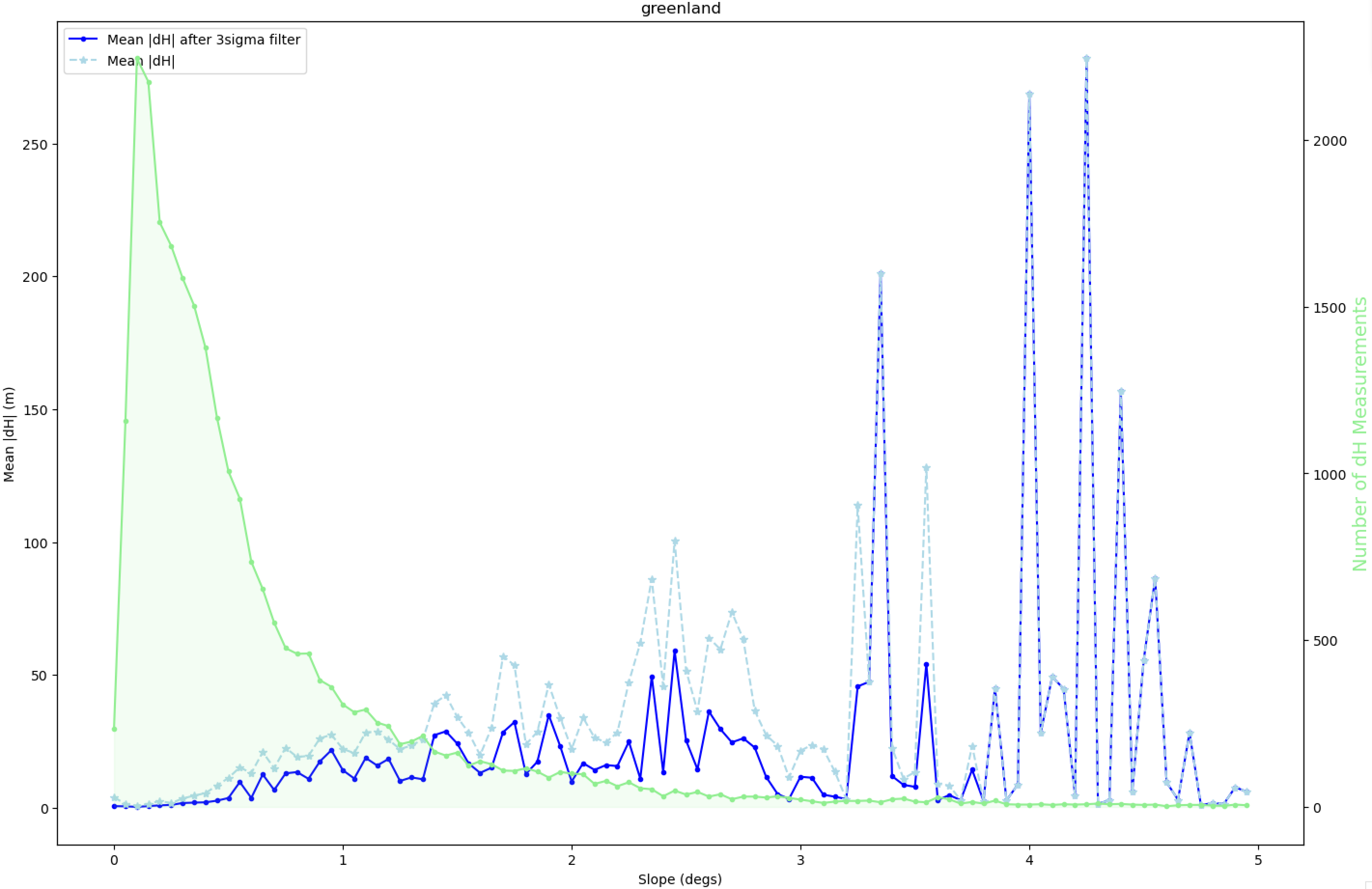 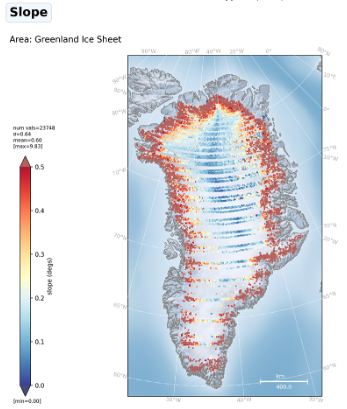 Greenland: StDev of dH vs Slope Band (2014)
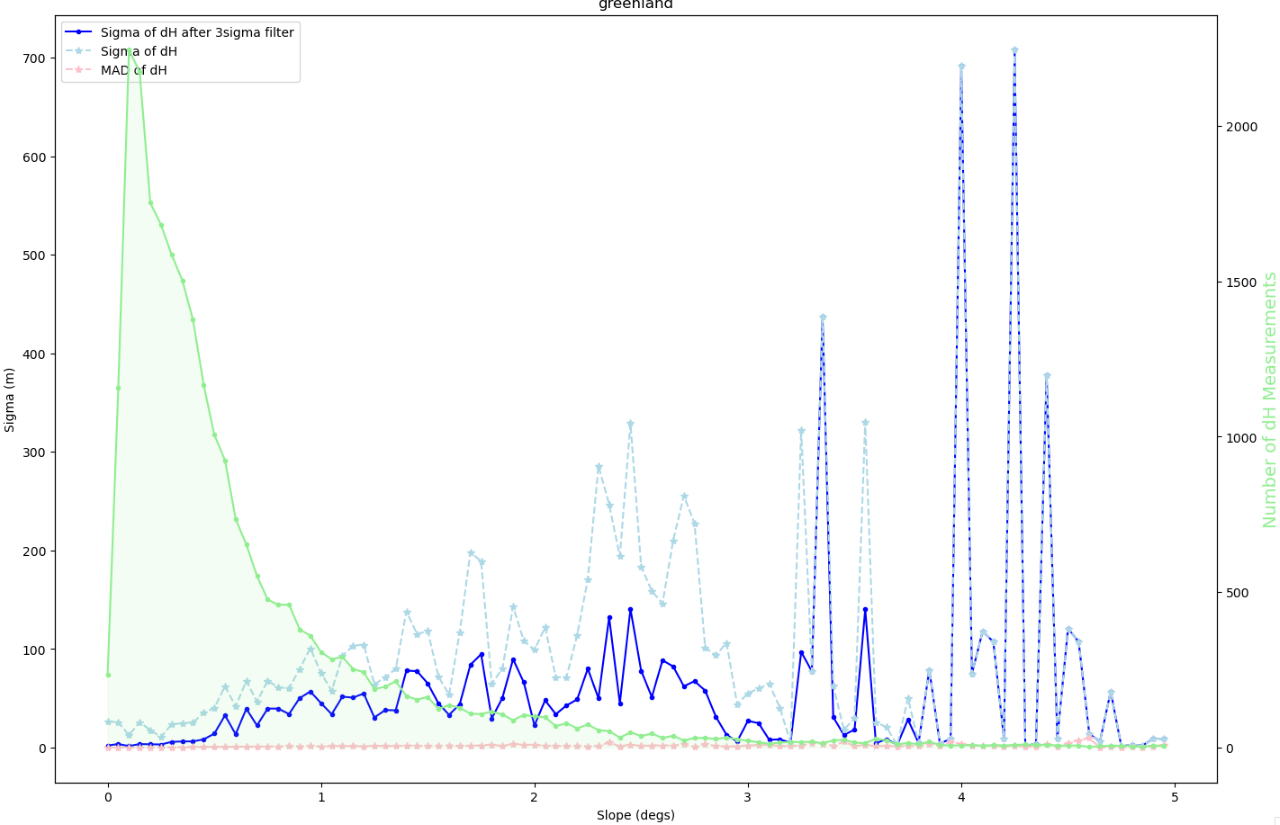 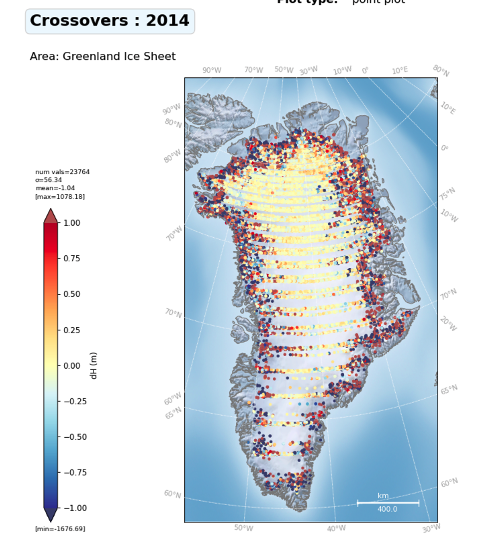 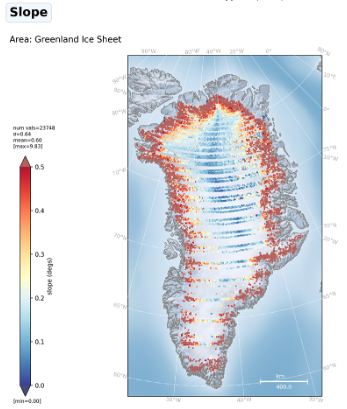 Greenland: Median Absolute Deviation (MAD) of dH vs Slope Band (2014)
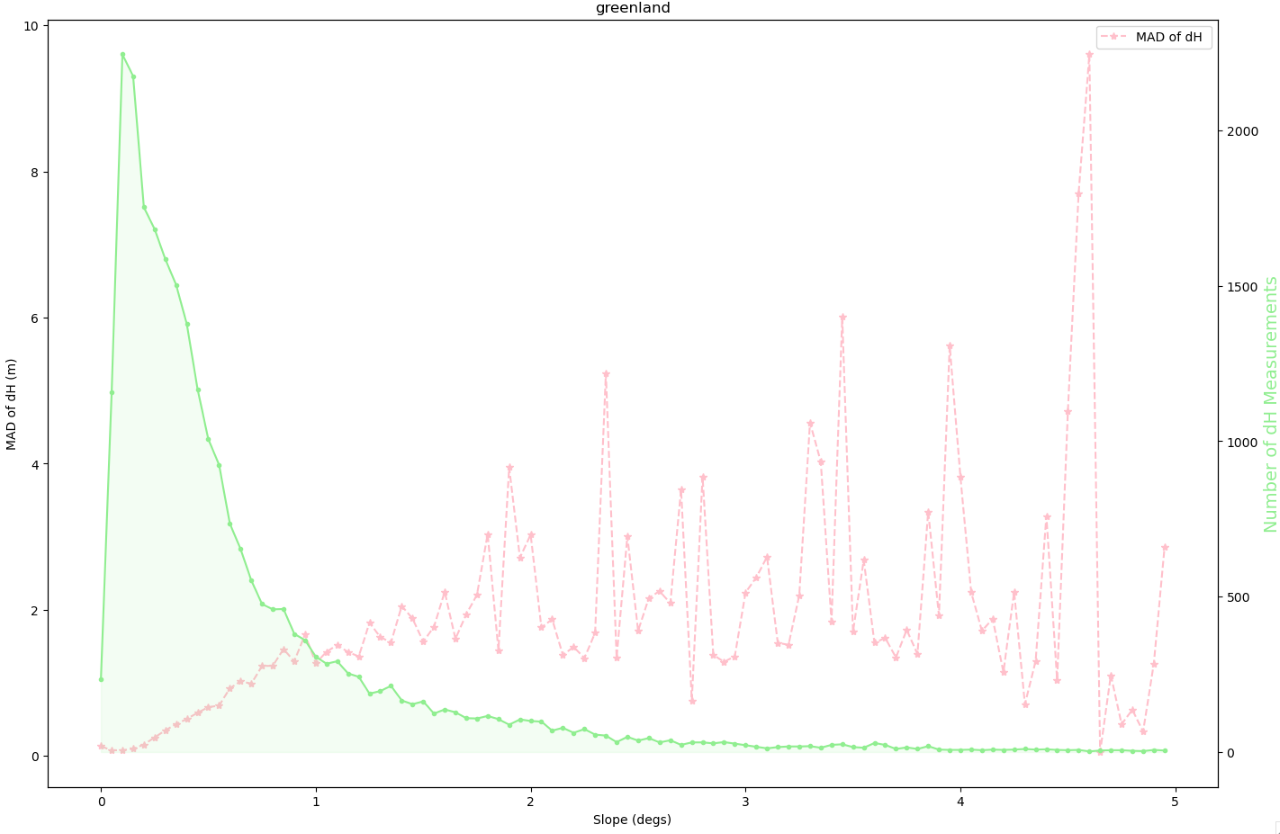 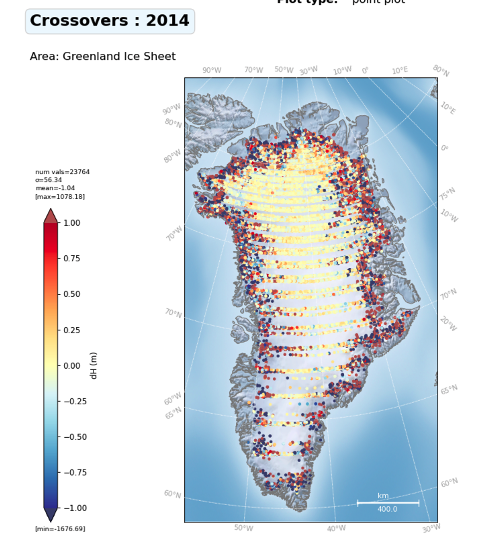 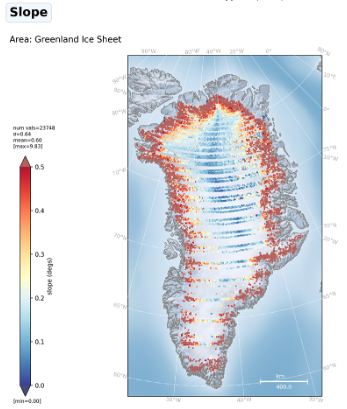 Questions
Should we restrict the range of slope to say 5 degs or less?
For the uncertainty statistic (default is sigma), should we considera different statistic such as the Median Absolute Deviation (MAD) to better represent the uncertainty (precision) and reduce the significance of outliers?
Should we use a linear (or other) function to model the slope vs uncertainty stat in order to smooth out the variation (particularly at higher slope (> 1 deg) there is high variation).
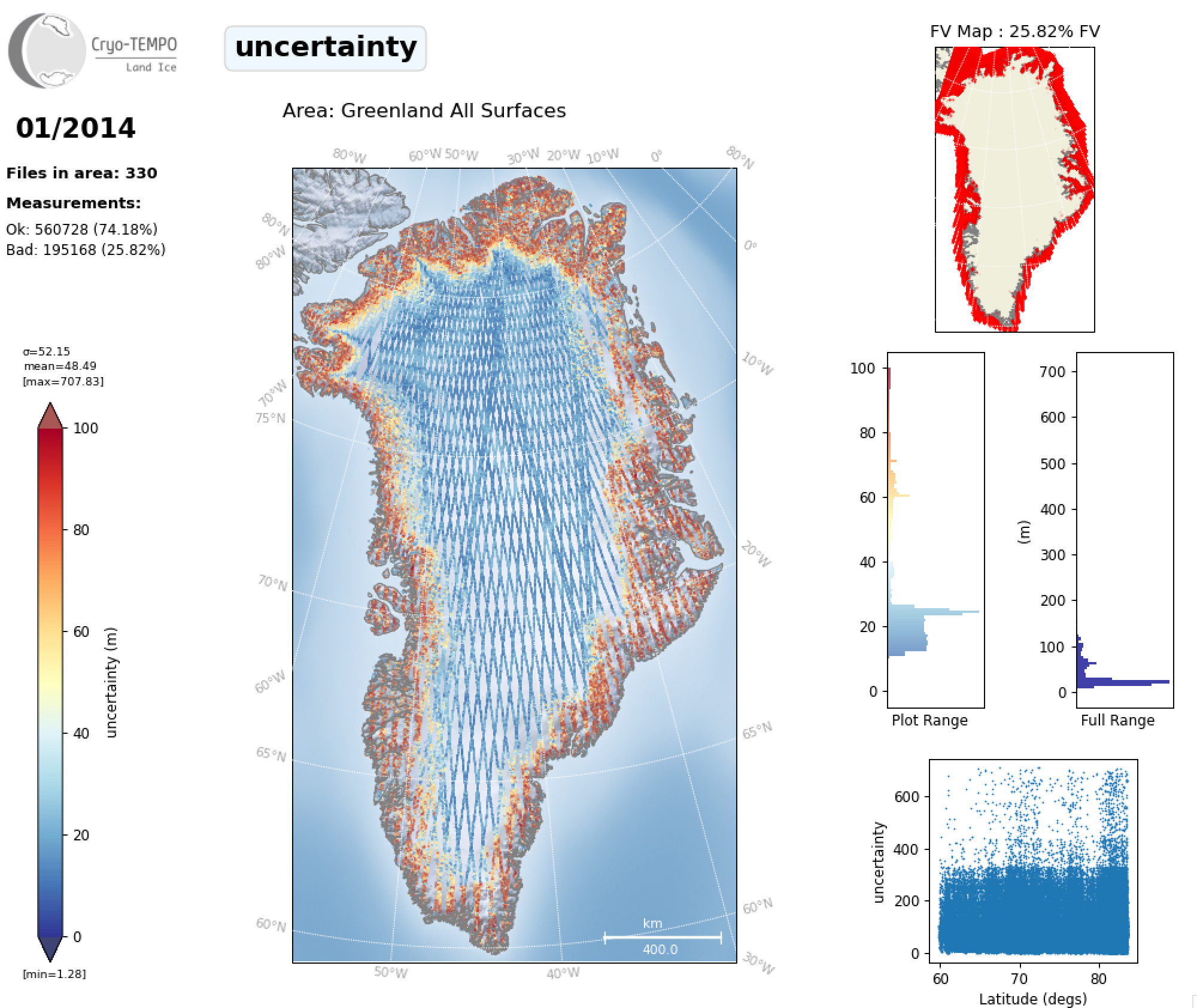